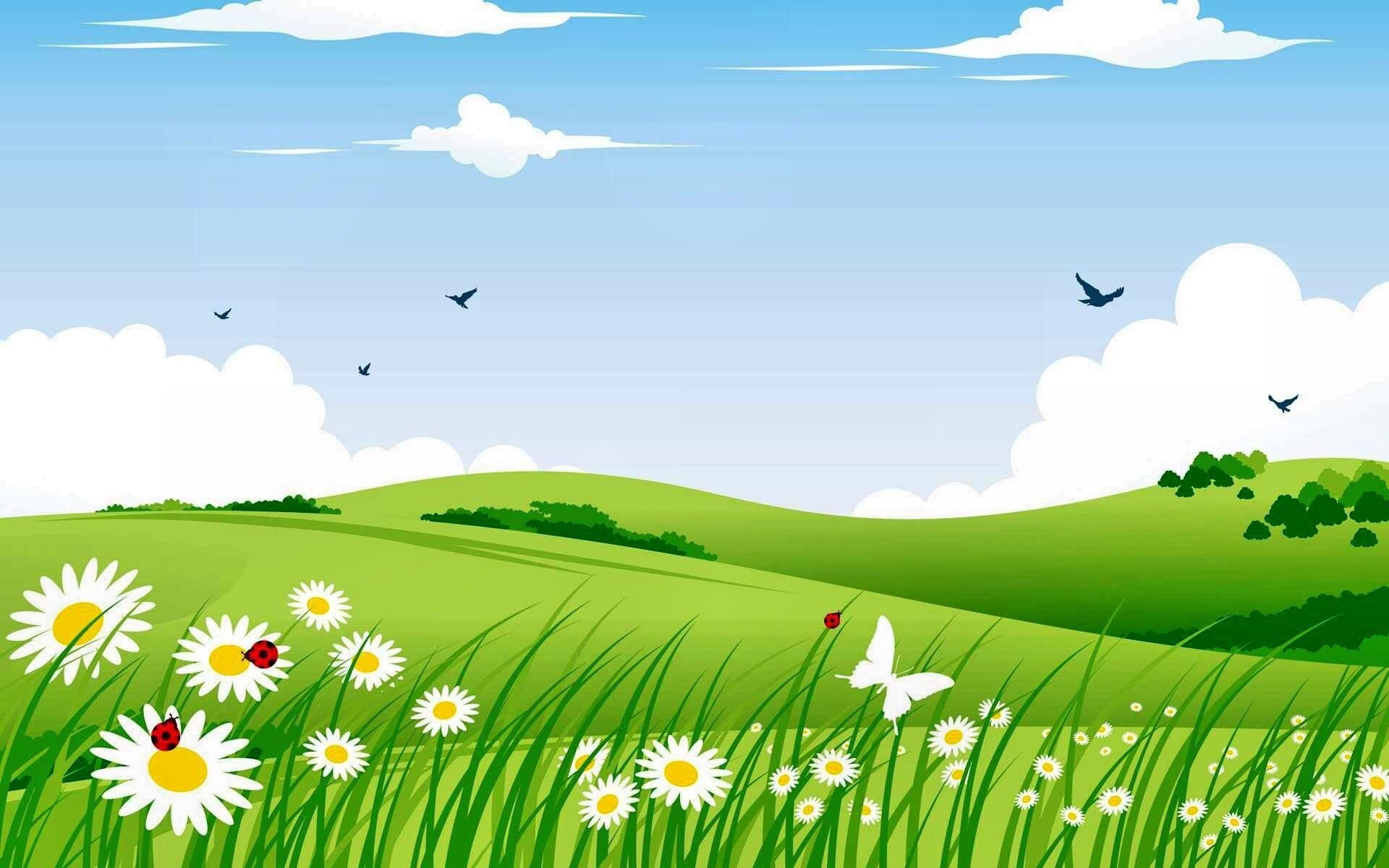 Администрация города Томска
Департамент образования 
МУНИЦИПАЛЬНОЕ АВТОНОМНОЕ ДОШКОЛЬНОЕ ОБРАЗОВАТЕЛЬНОЕ 
УЧРЕЖДЕНИЕ ДЕТСКИЙ САД № 39 г. ТОМСК
634021, город Томск, ул. Алтайская 128, телефон 45-06-40
Лексическая тема «Цветы»
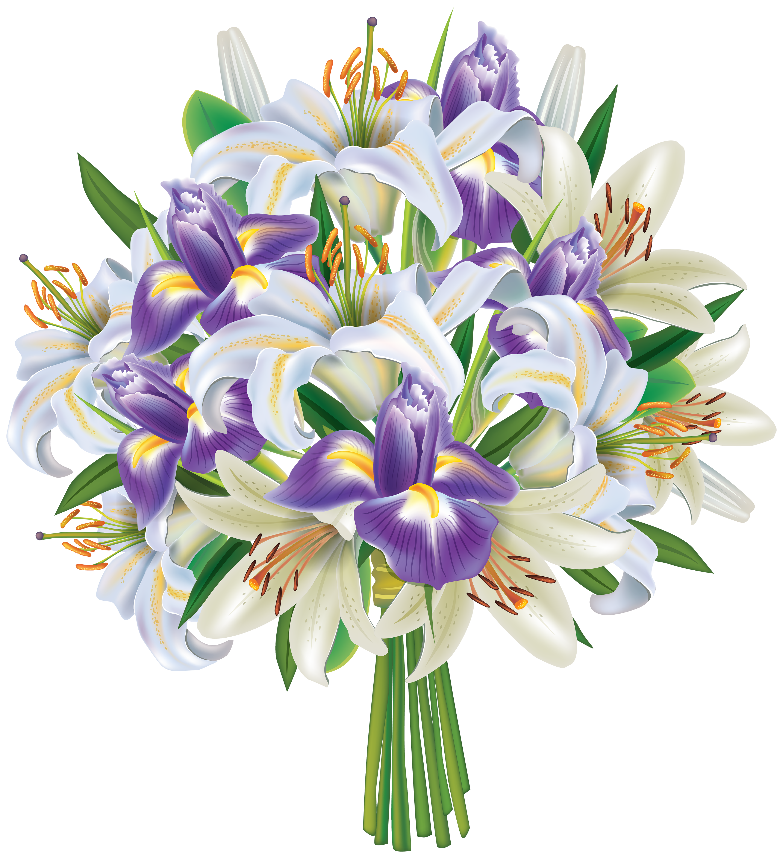 Учитель –логопед:
Савинцева Алёна Сергеевна
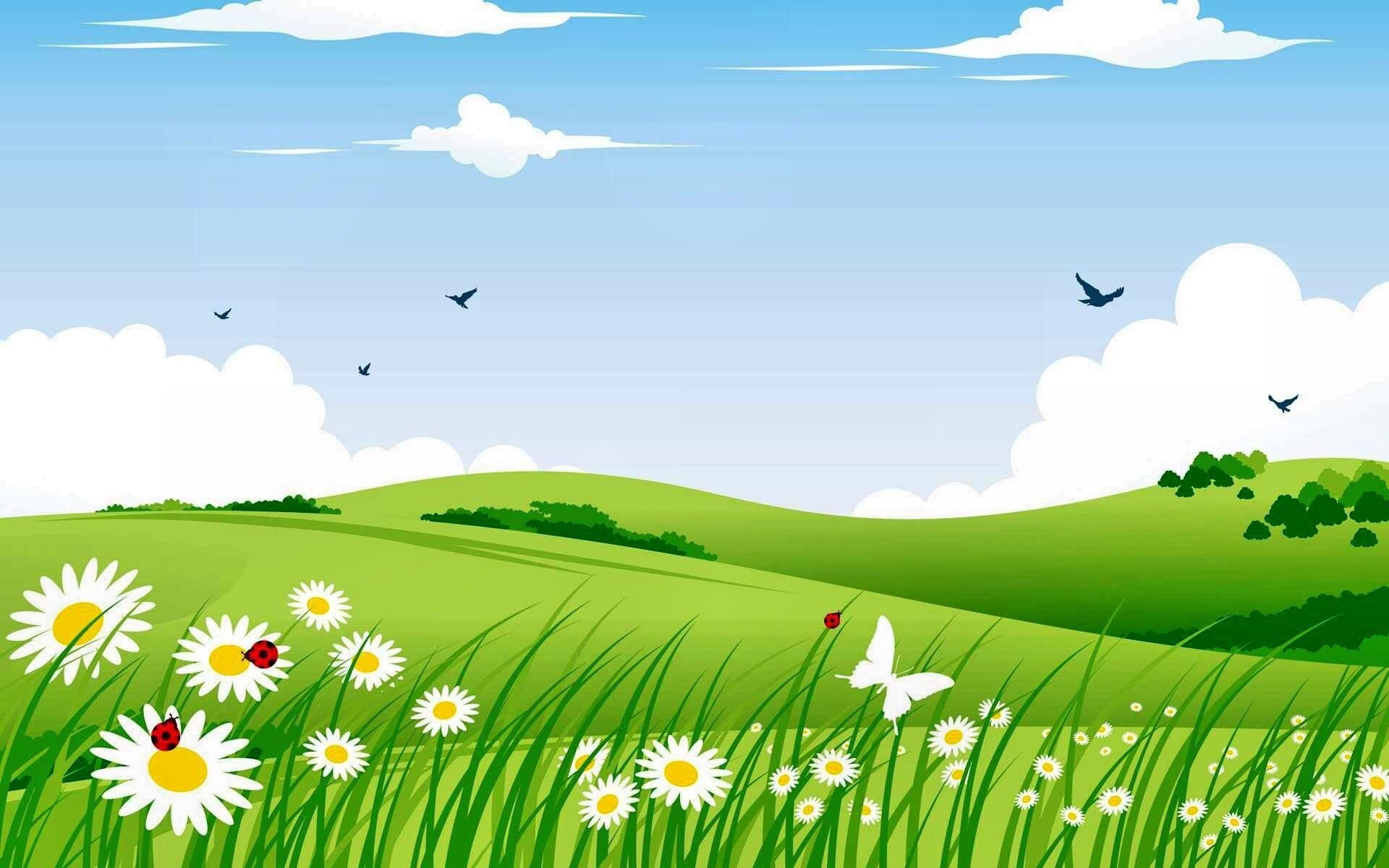 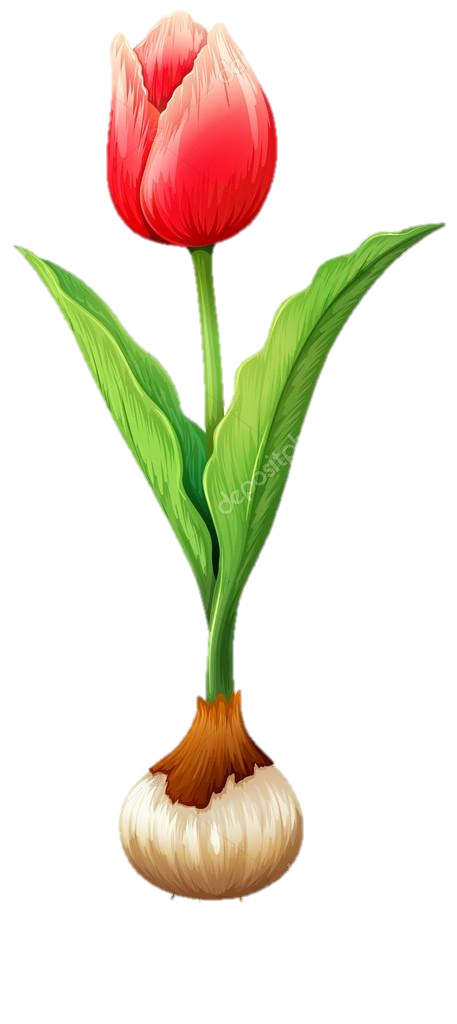 Цветок
Стебель
Лист
Луковица
Савинцева А. С
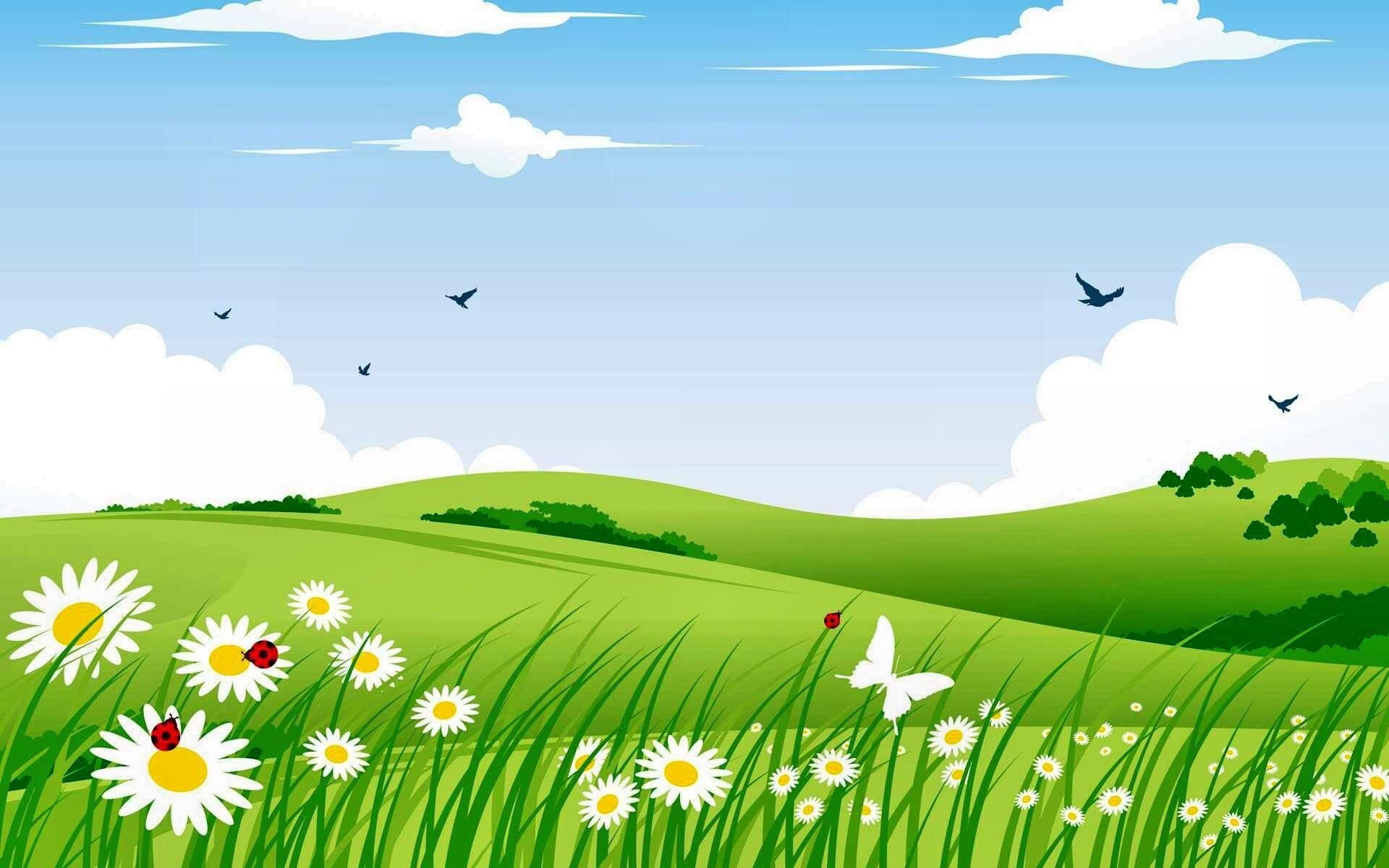 Садовые
Полевые
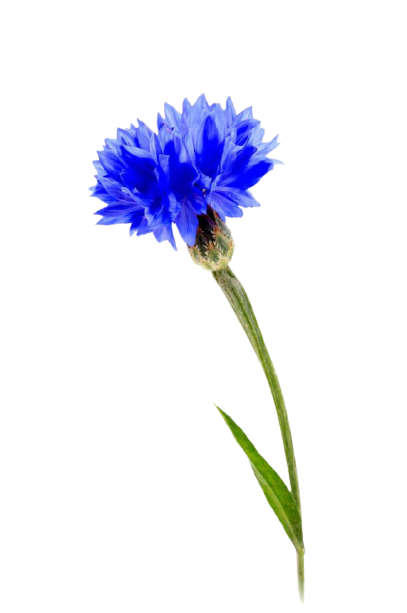 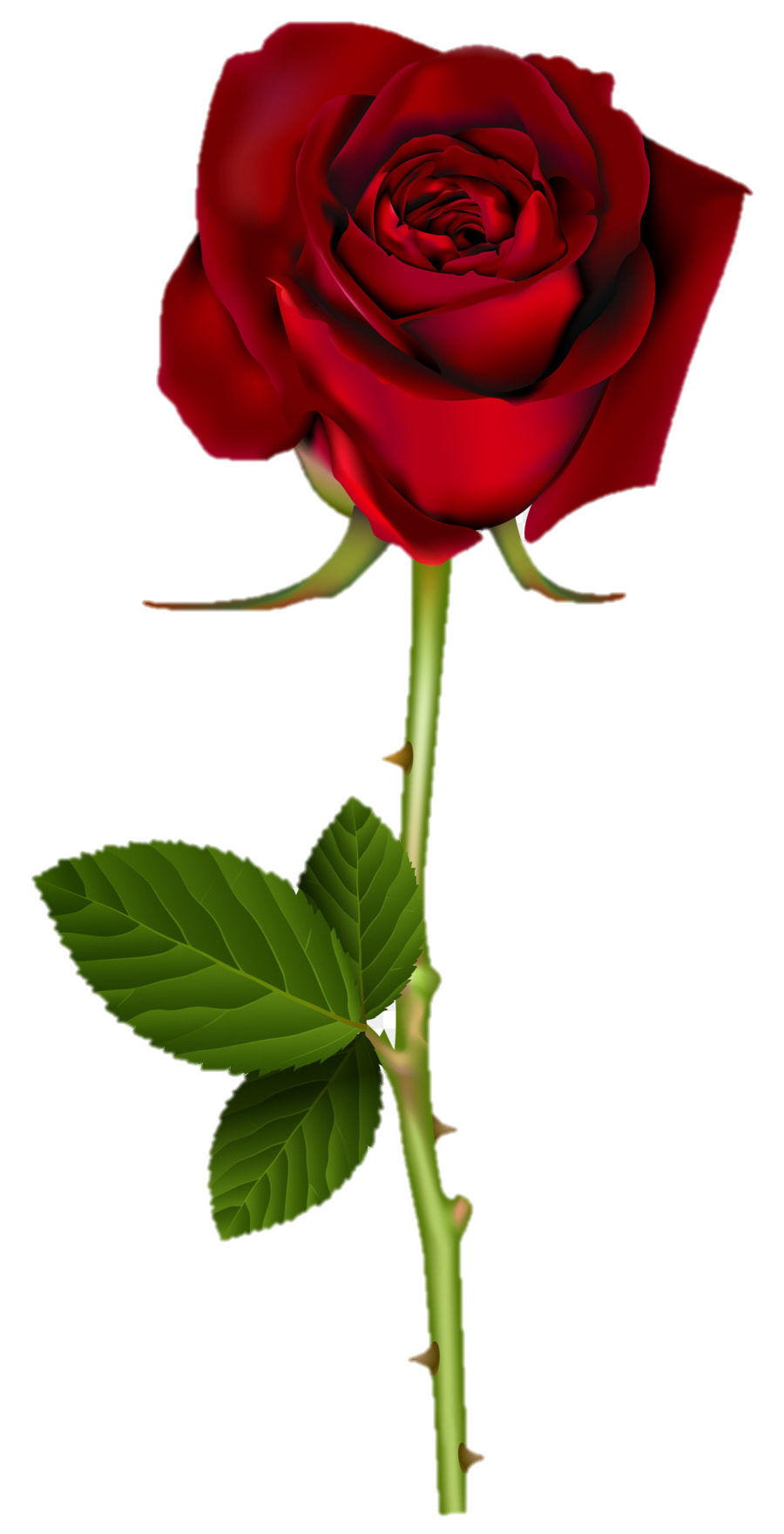 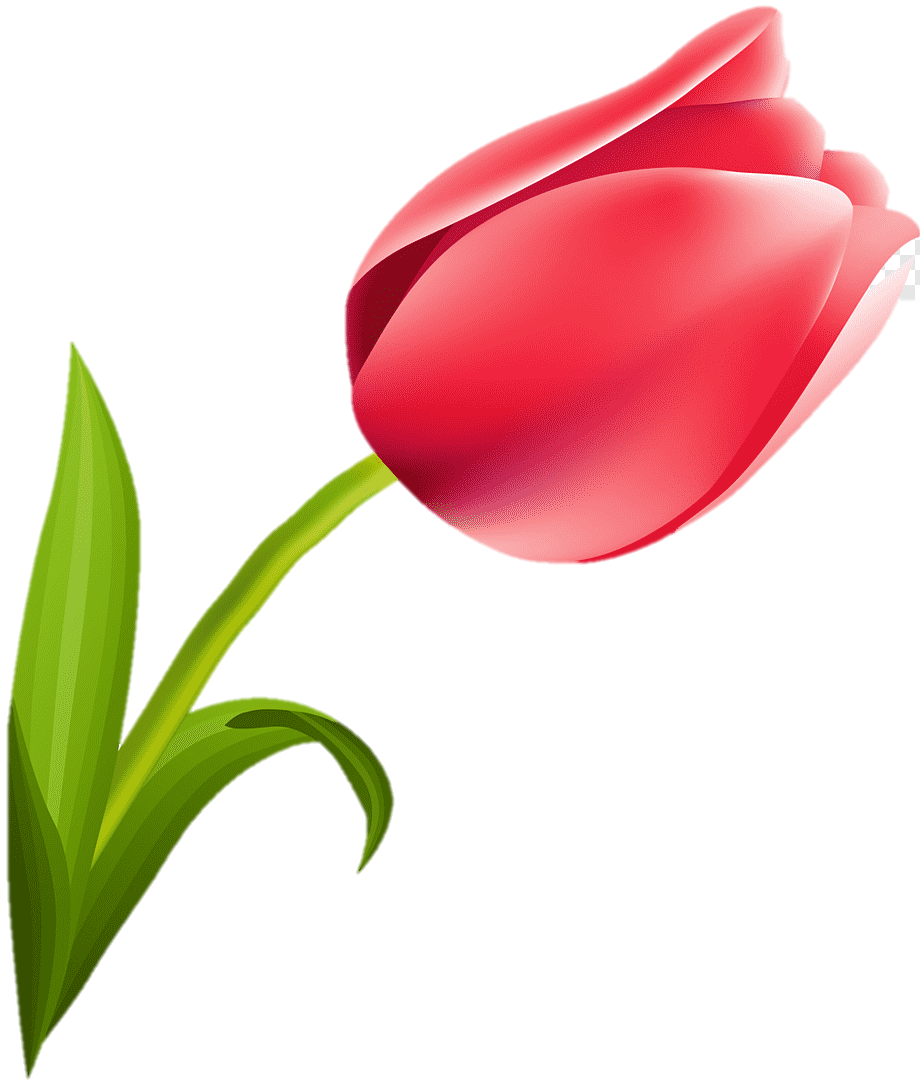 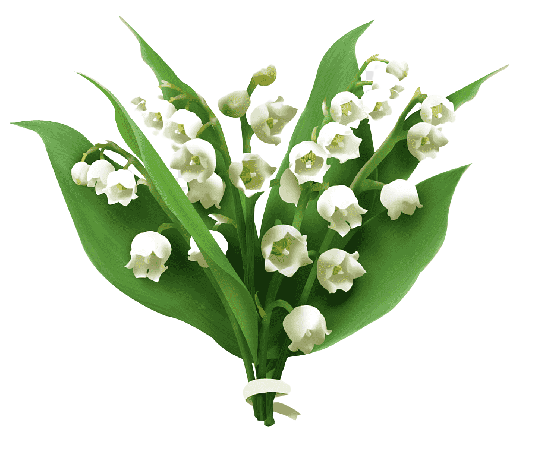 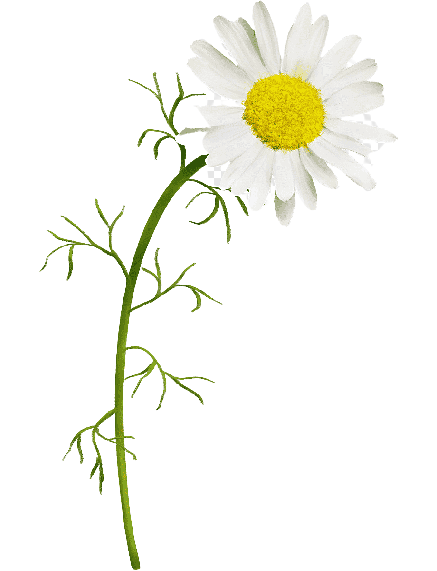 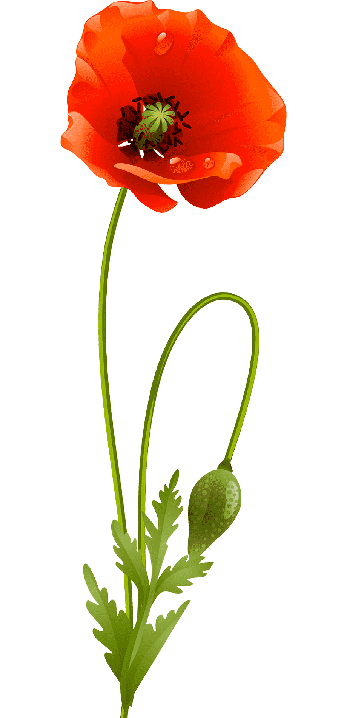 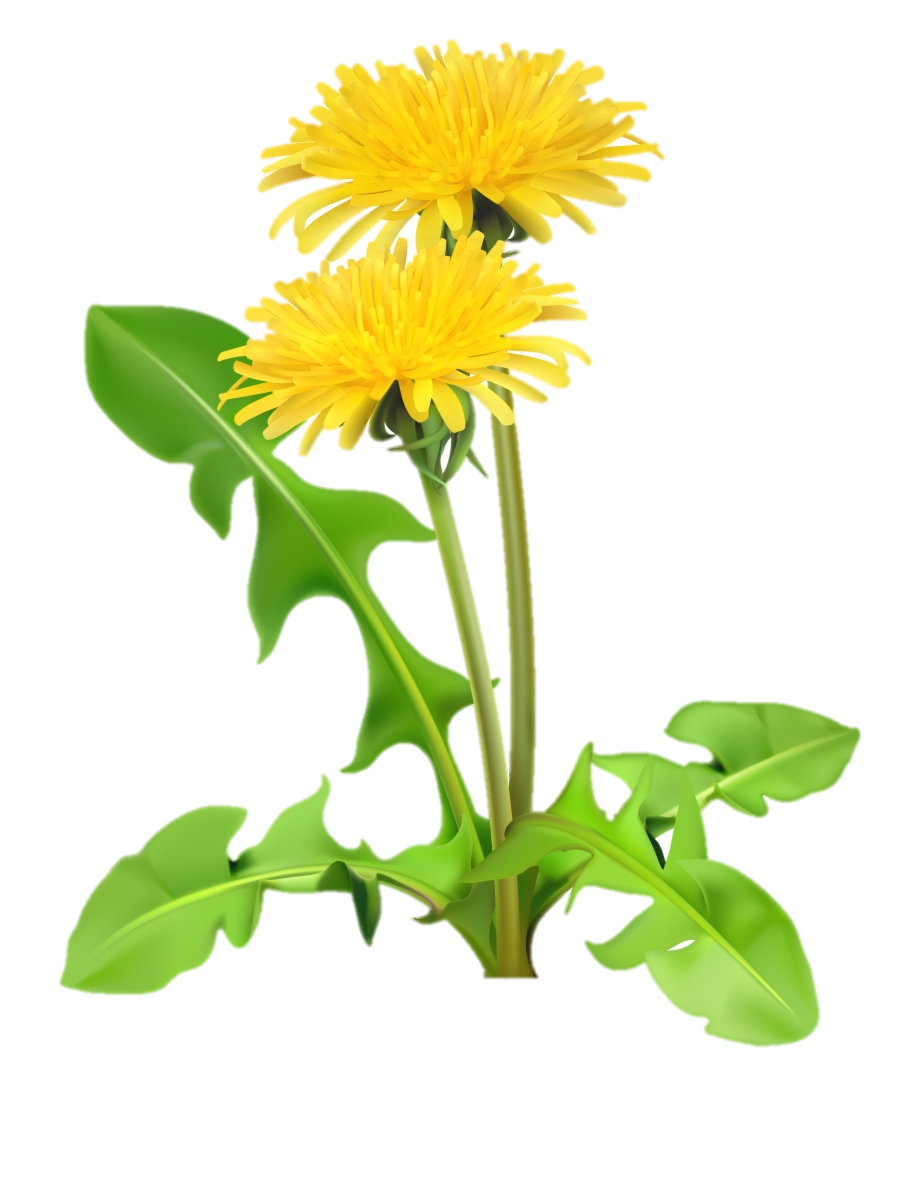 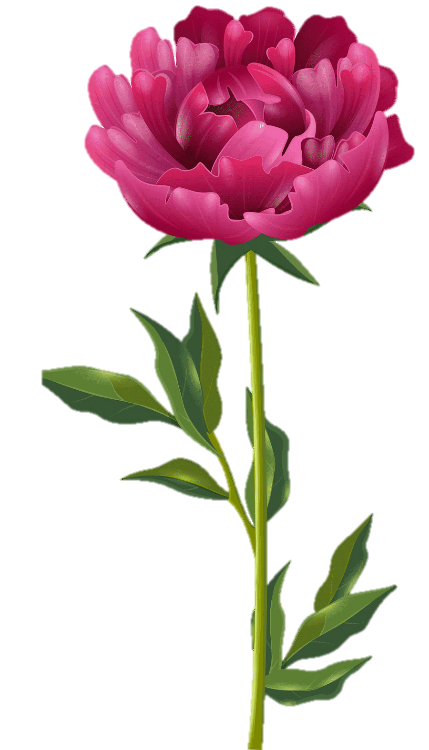 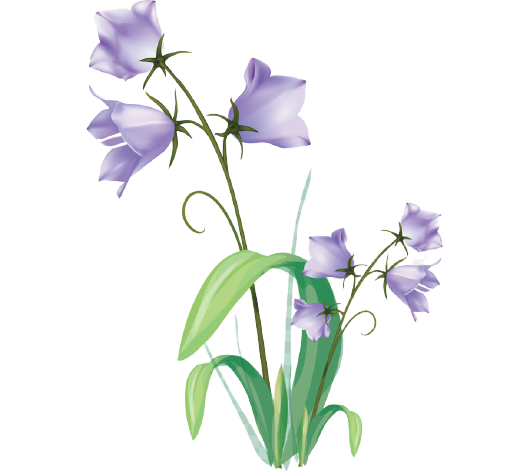 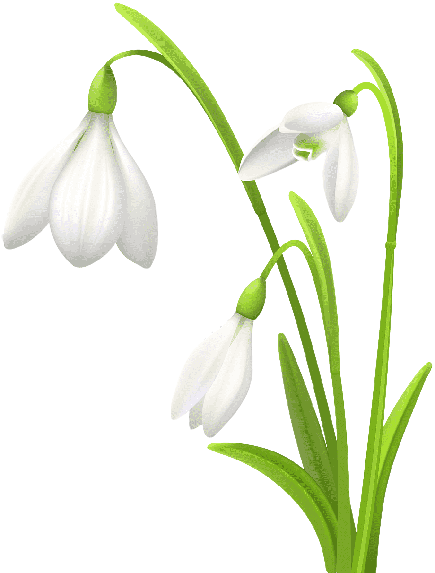 Савинцева А. С
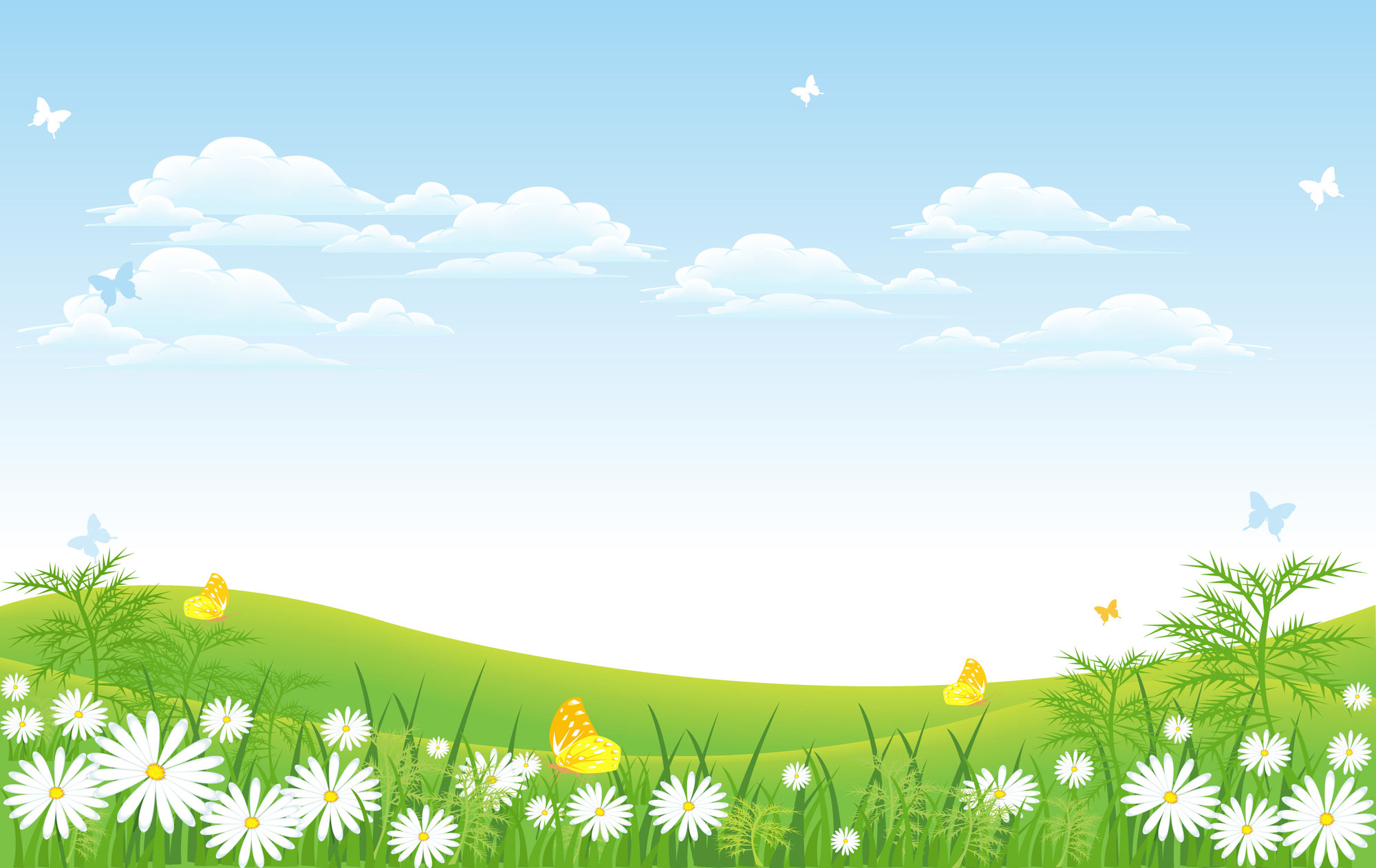 Посчитай
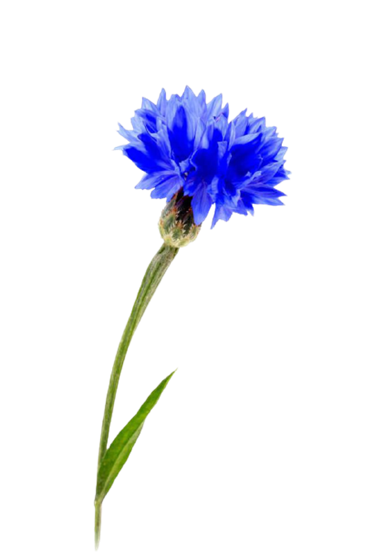 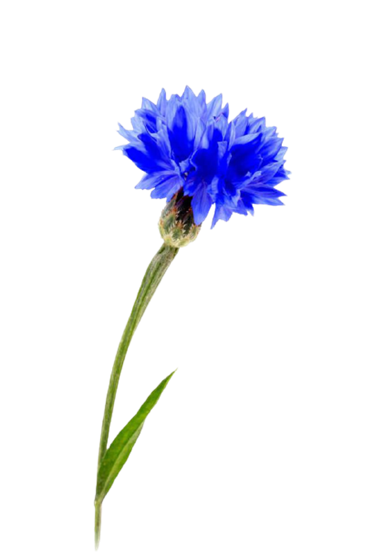 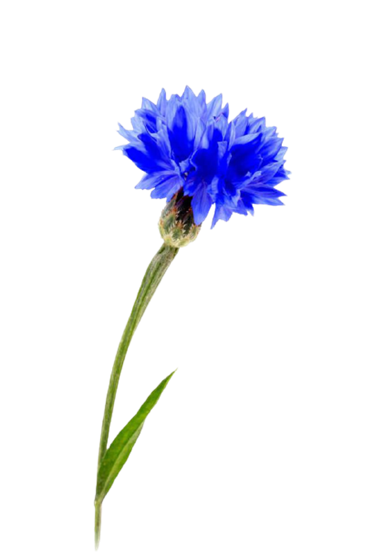 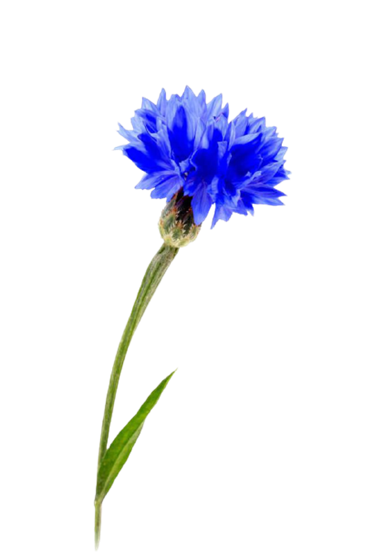 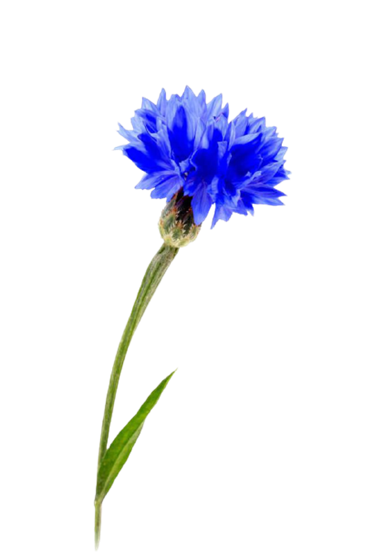 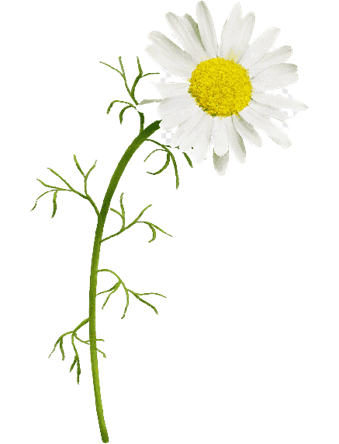 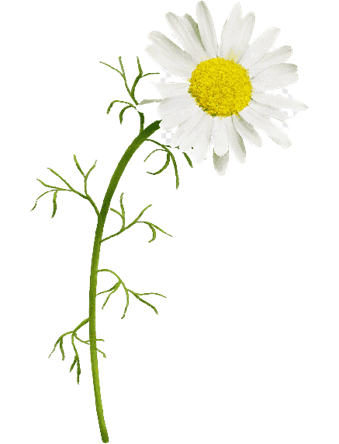 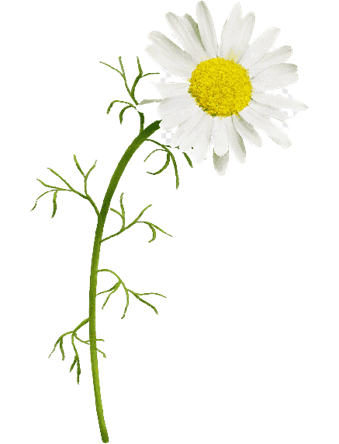 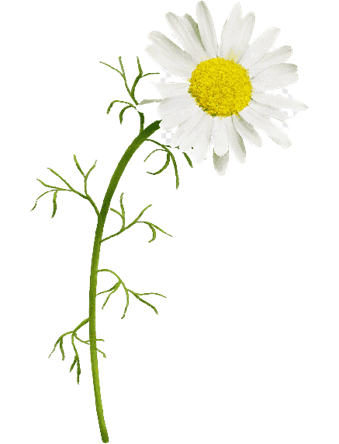 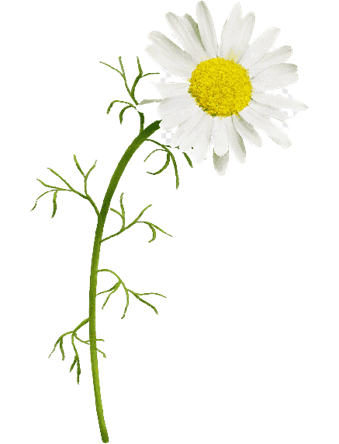 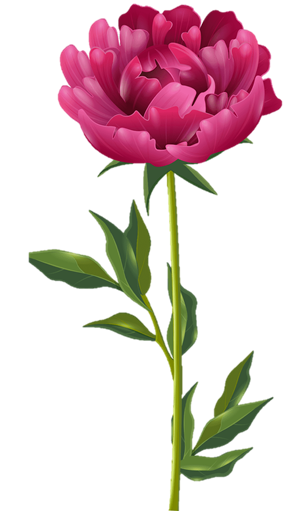 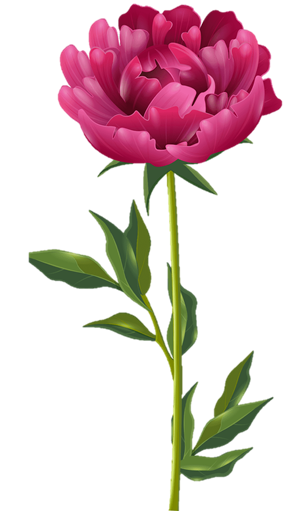 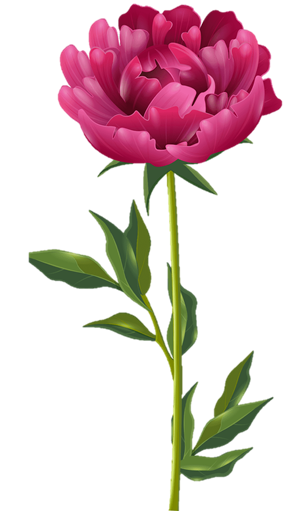 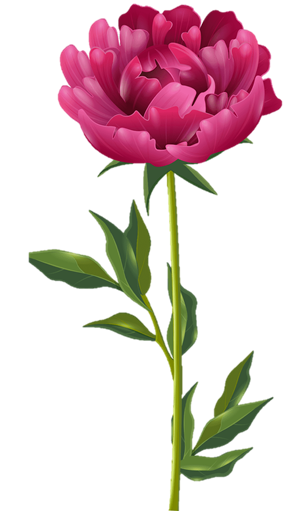 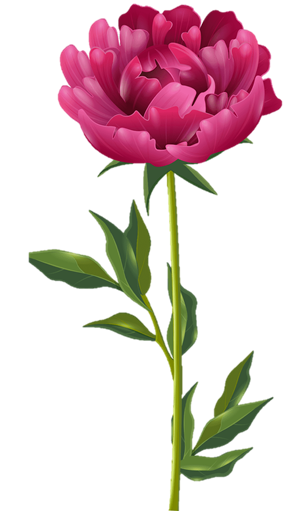 Савинцева А. С
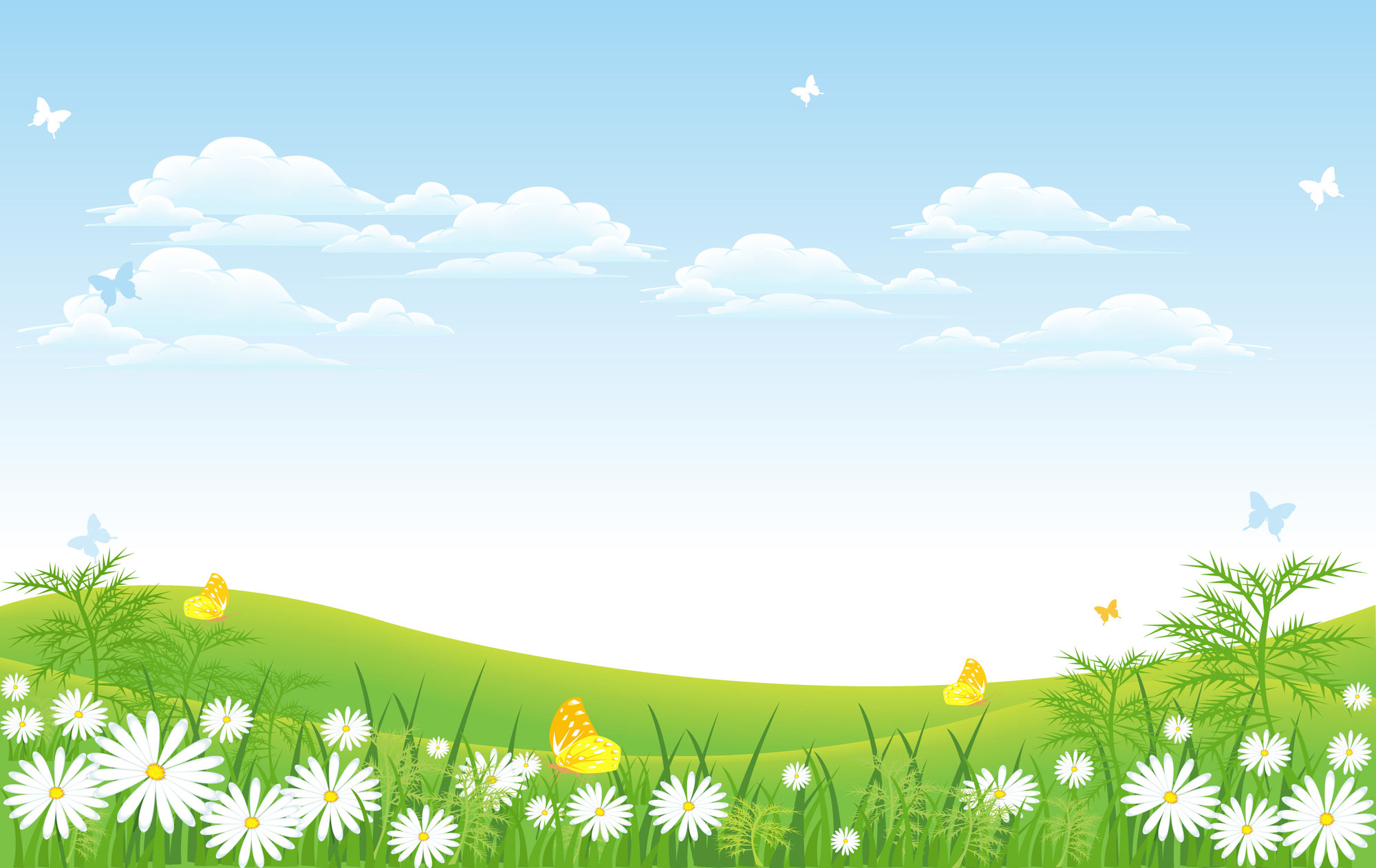 Назови ласково
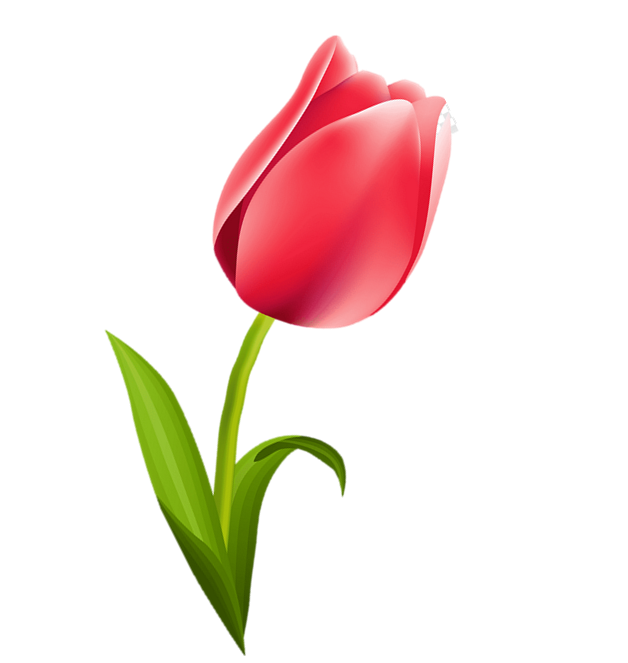 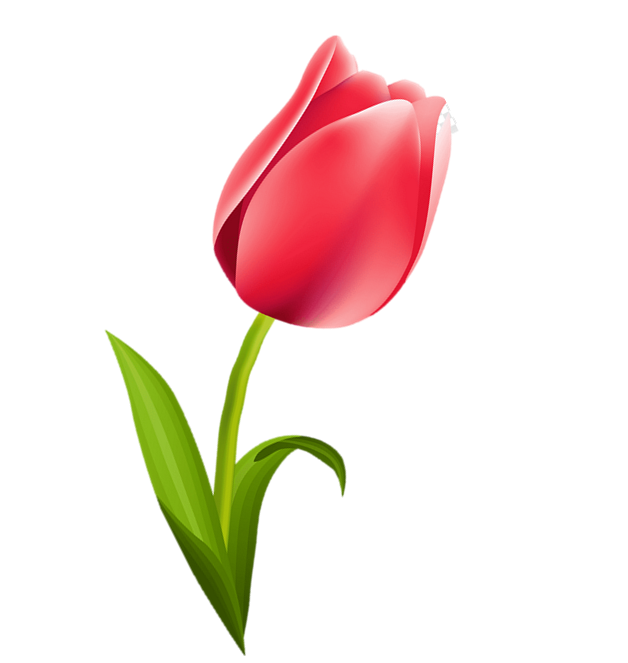 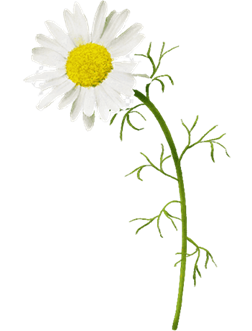 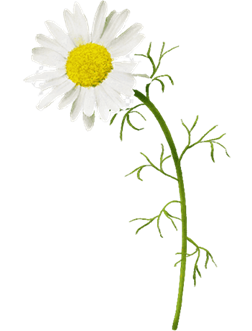 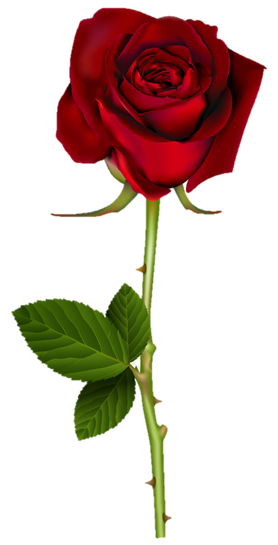 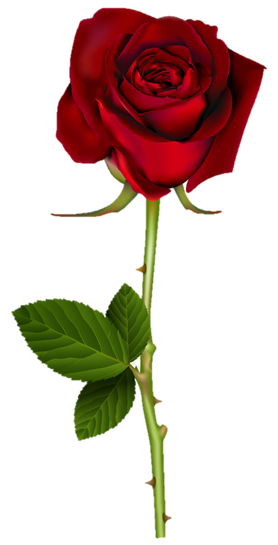 Савинцева А. С
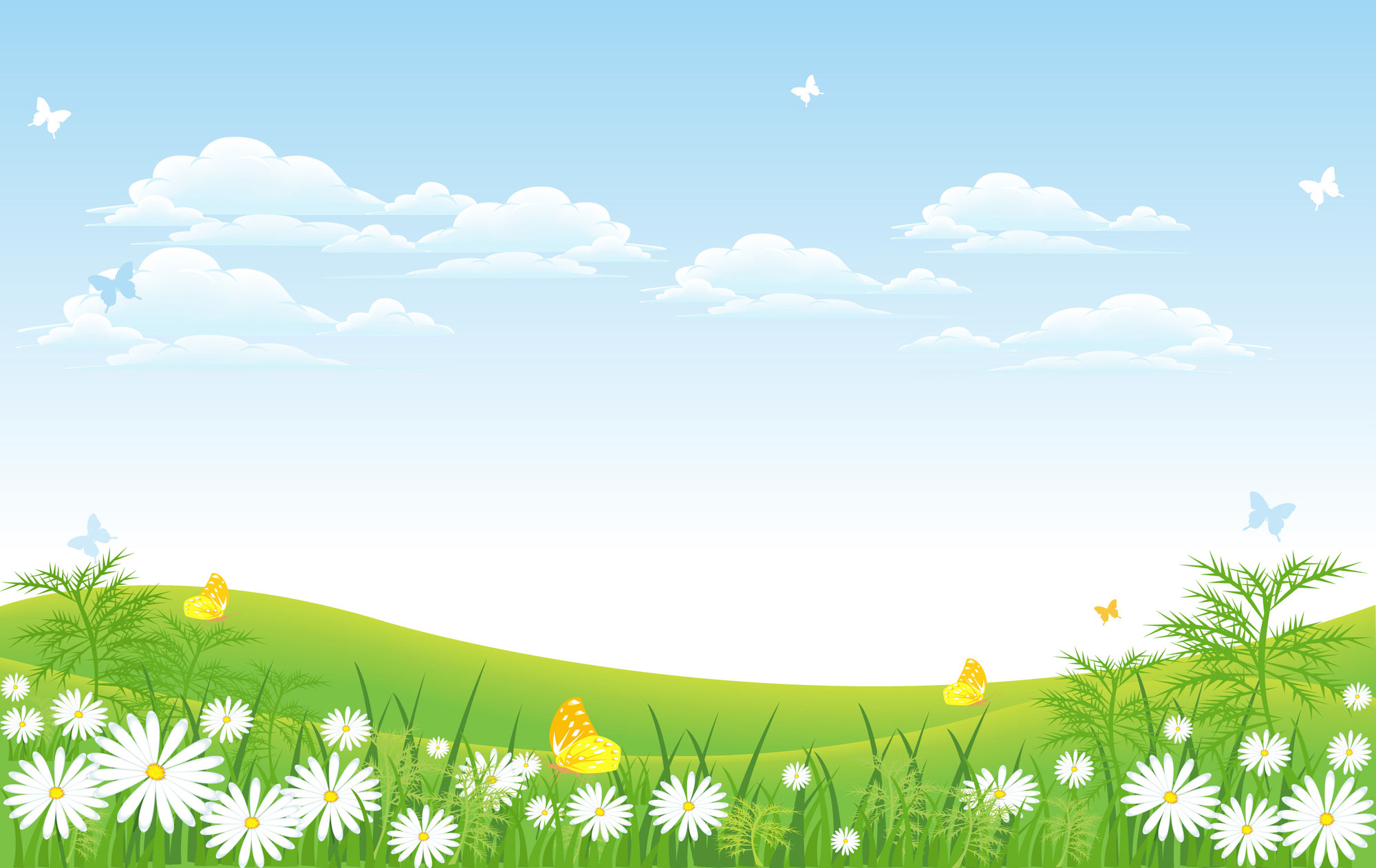 Назови ласково
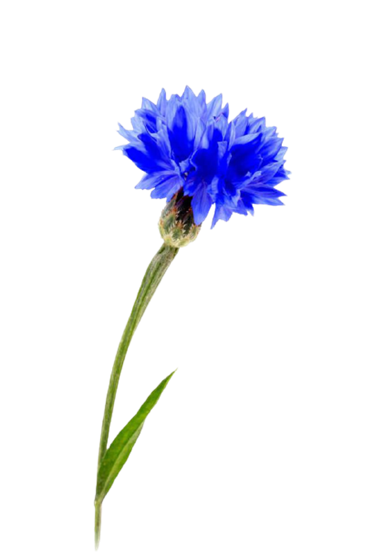 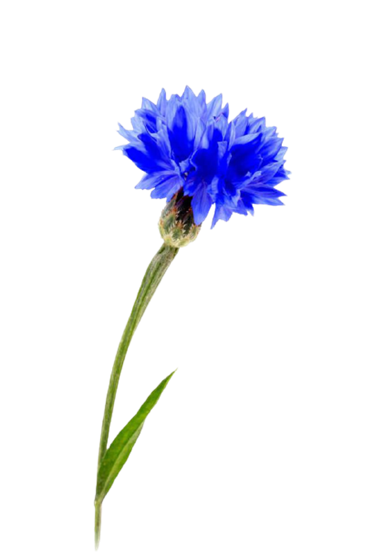 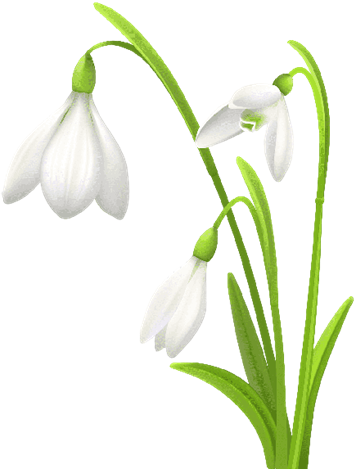 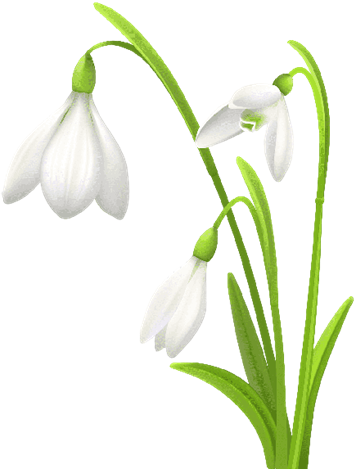 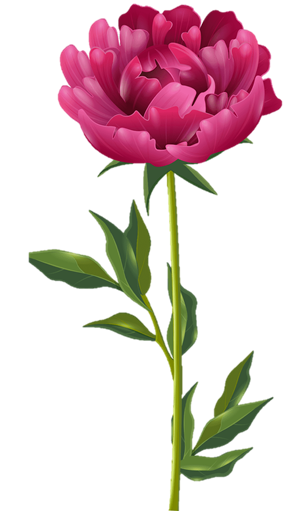 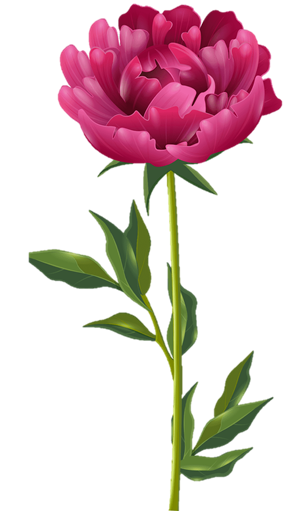 Савинцева А. С
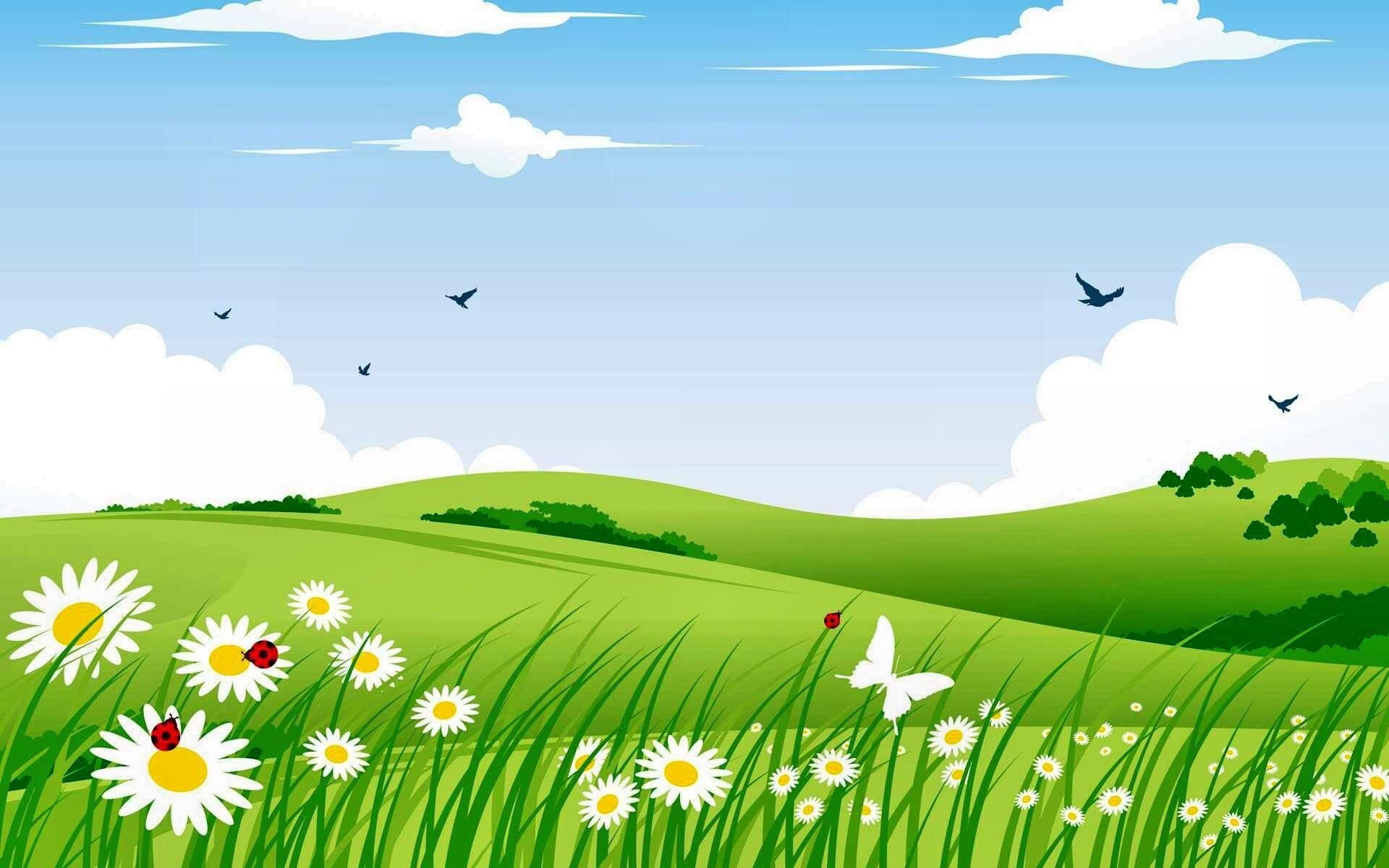 Один-много
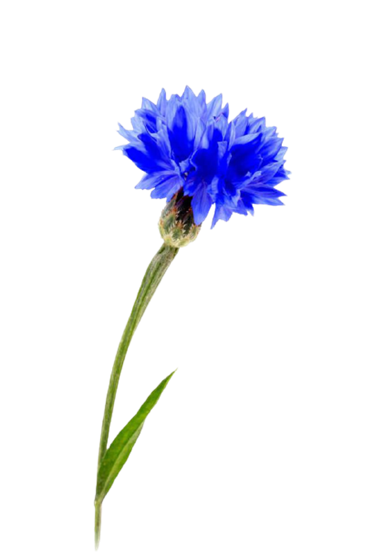 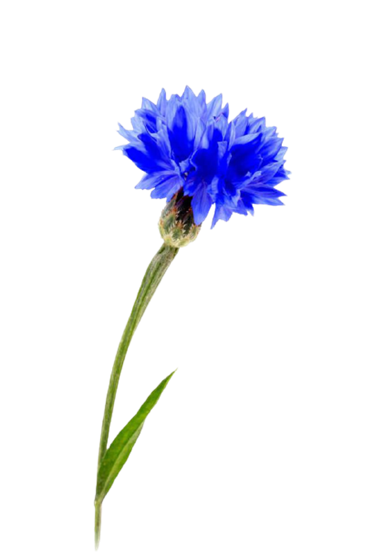 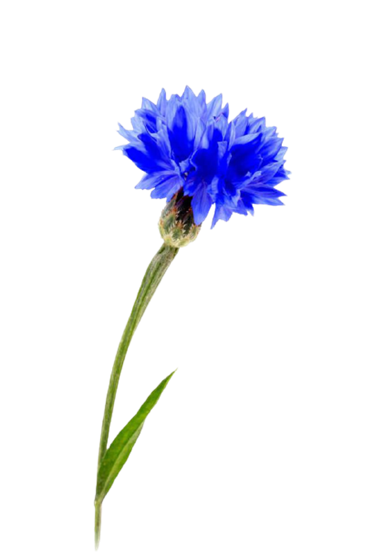 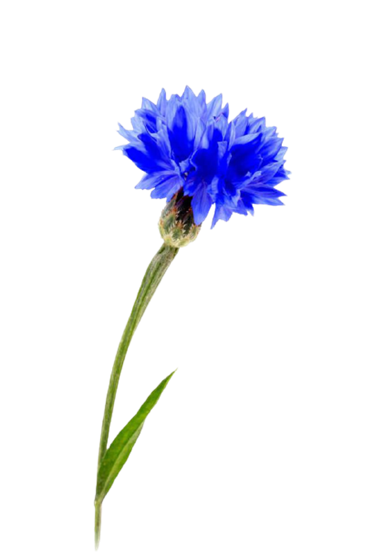 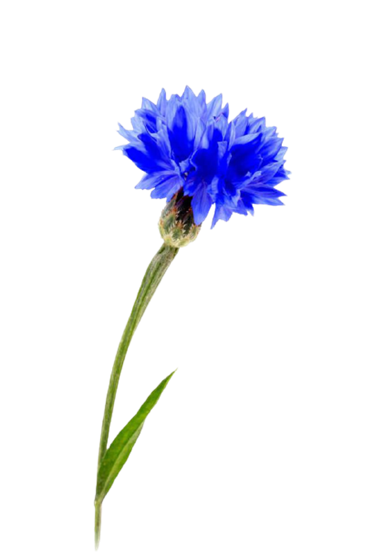 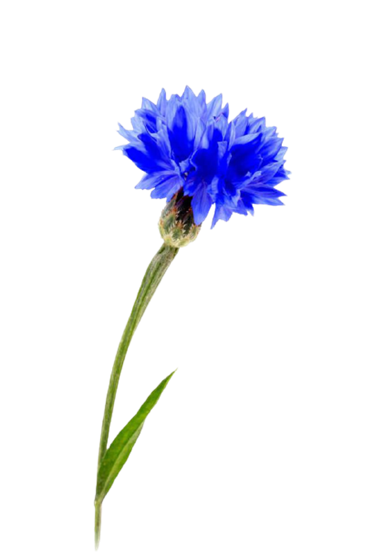 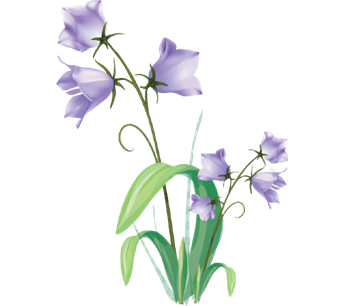 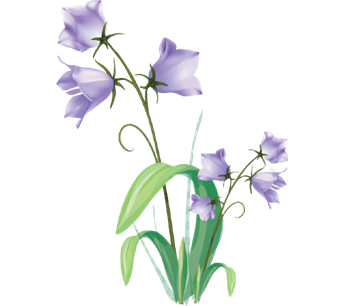 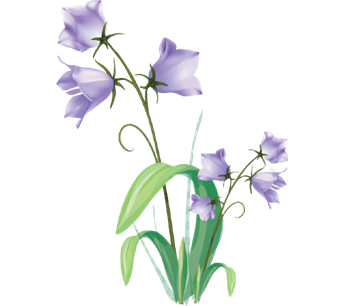 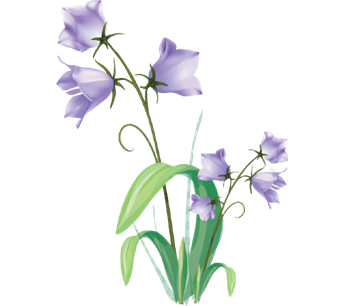 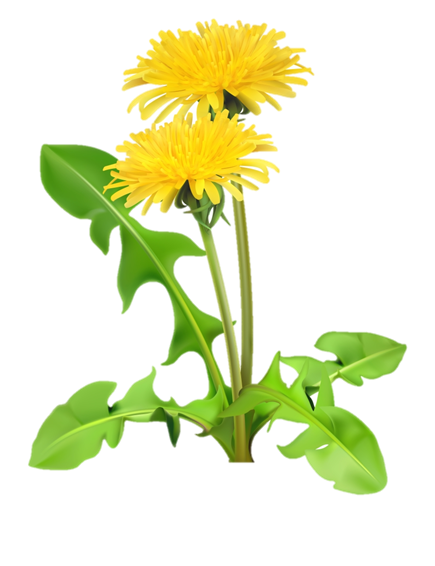 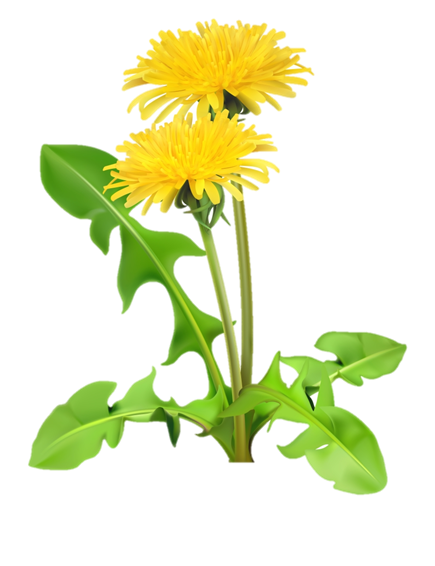 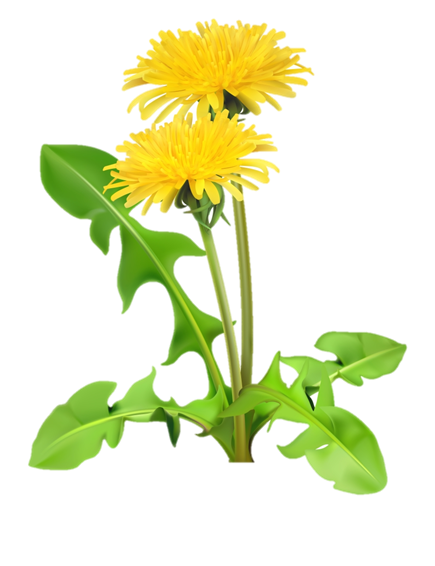 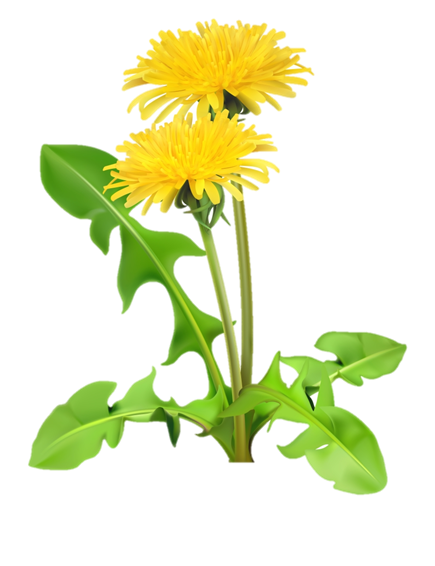 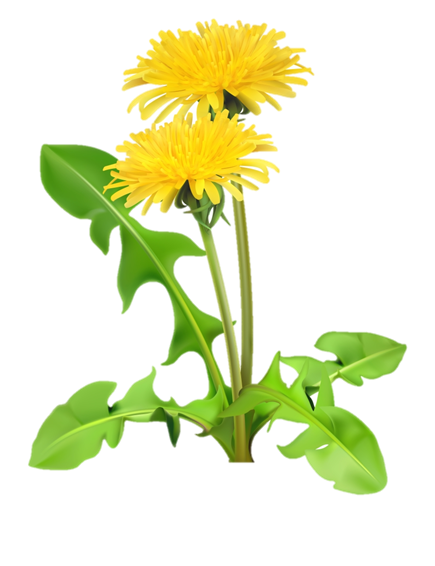 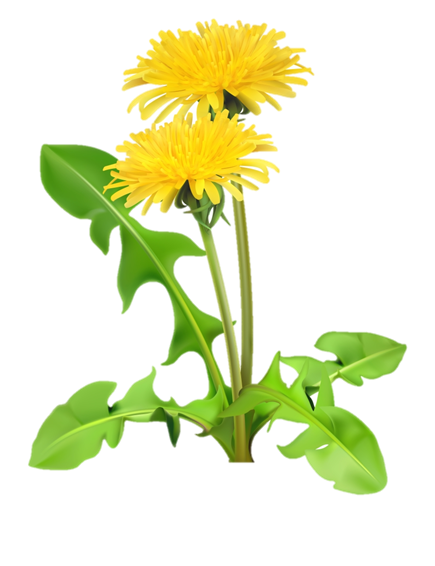 Савинцева А. С
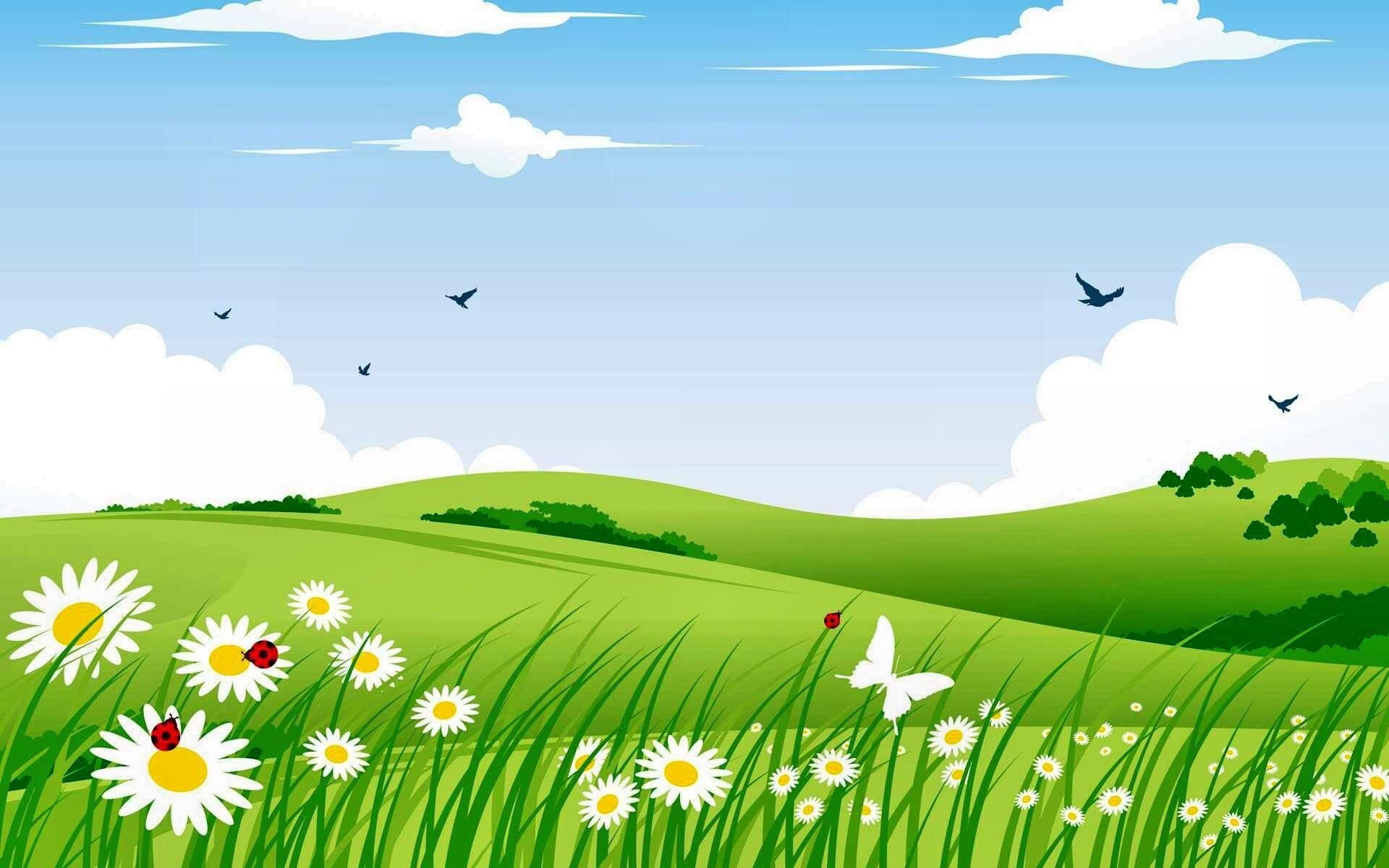 Полянка на которой растут……. (какая?)
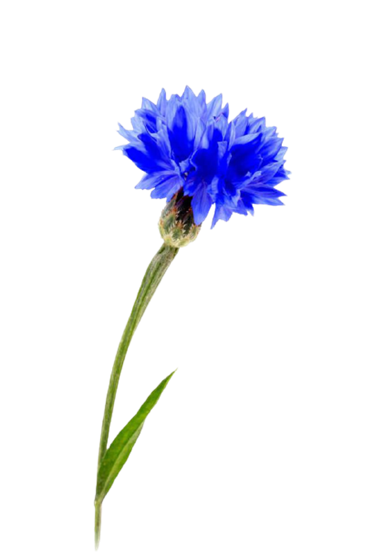 Цветочная
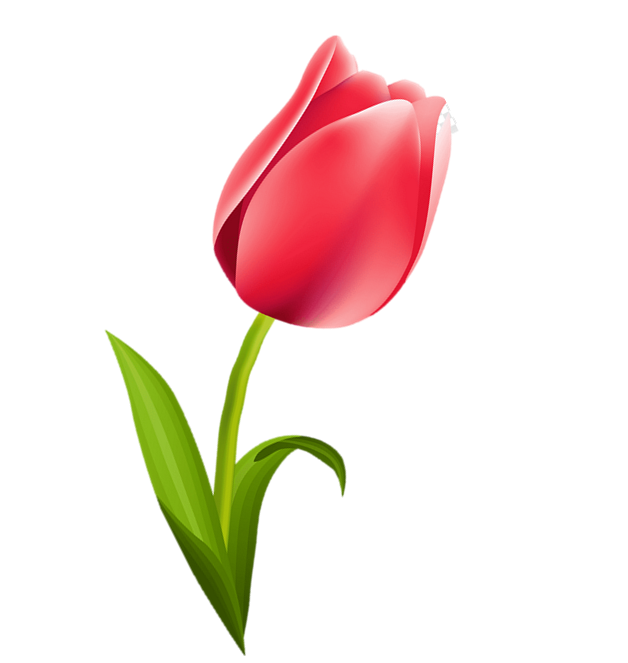 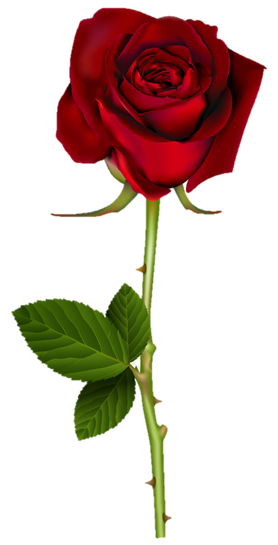 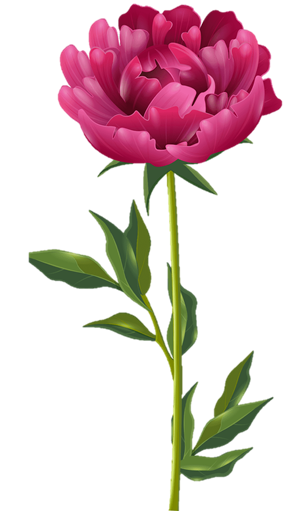 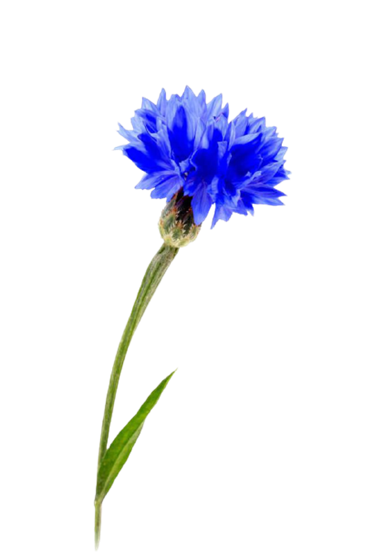 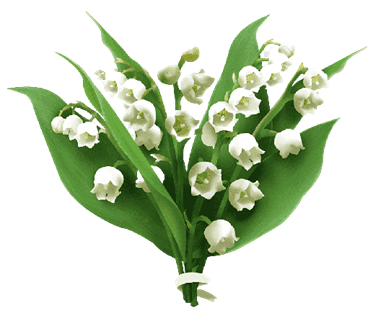 Васильковая
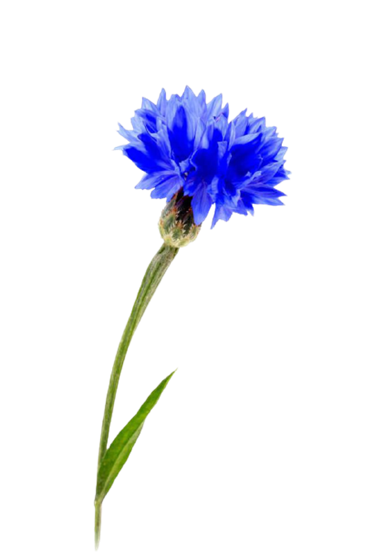 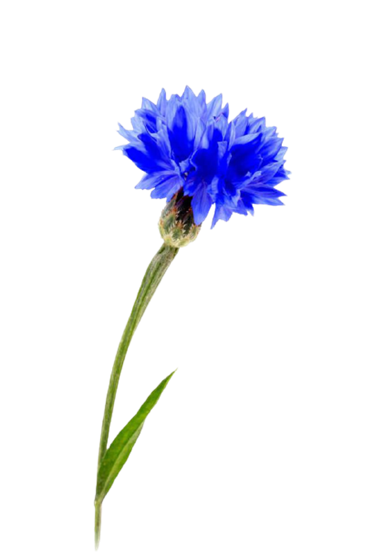 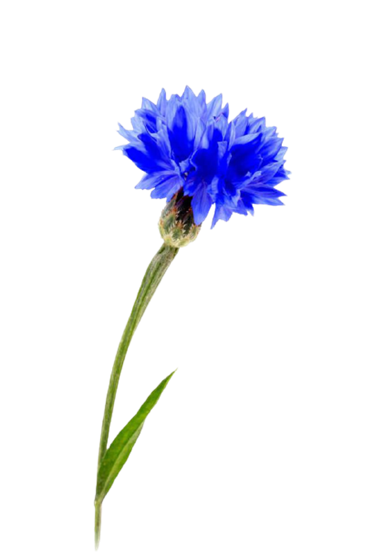 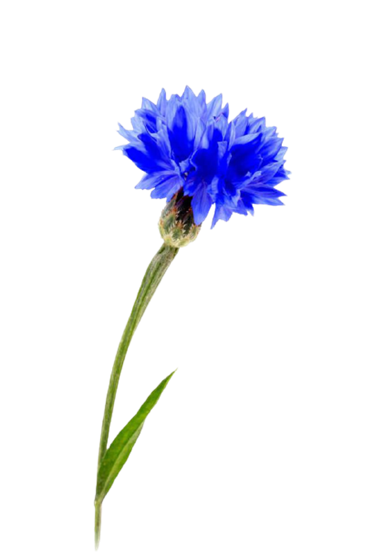 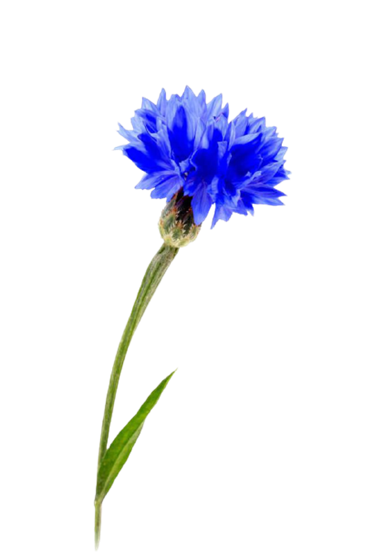 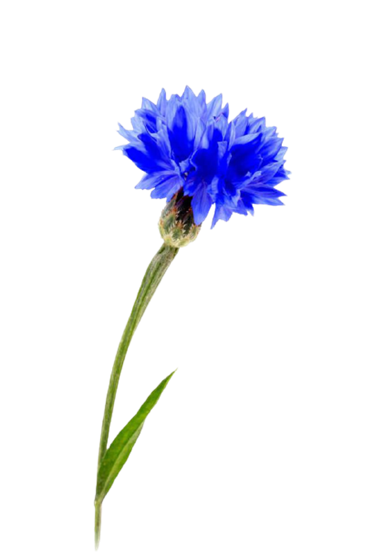 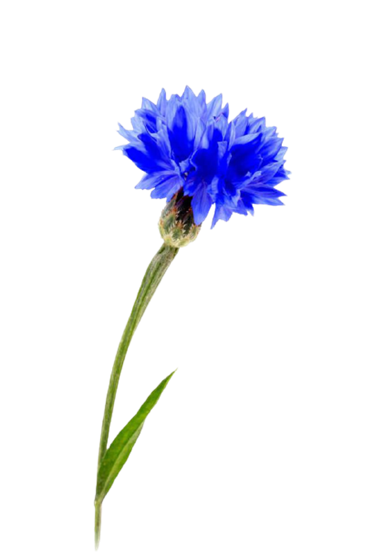 Одуванчиковая
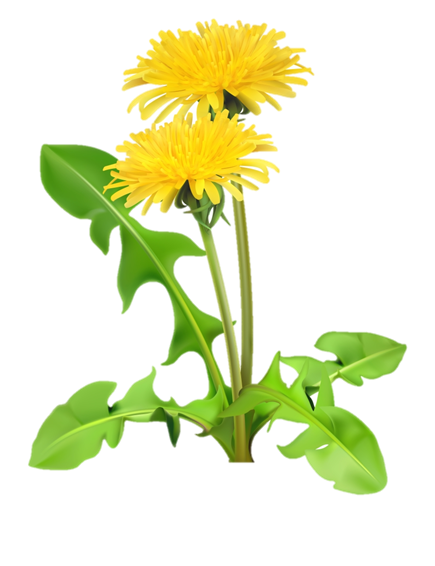 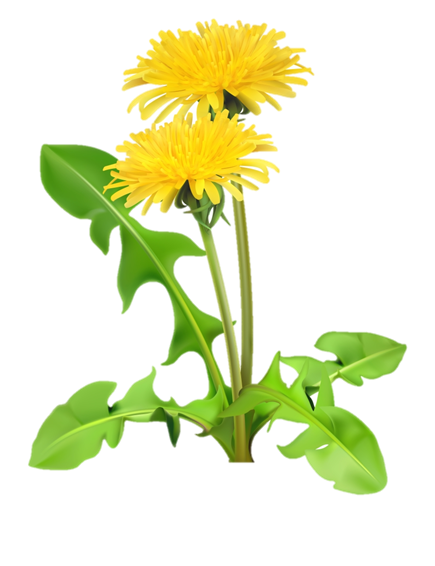 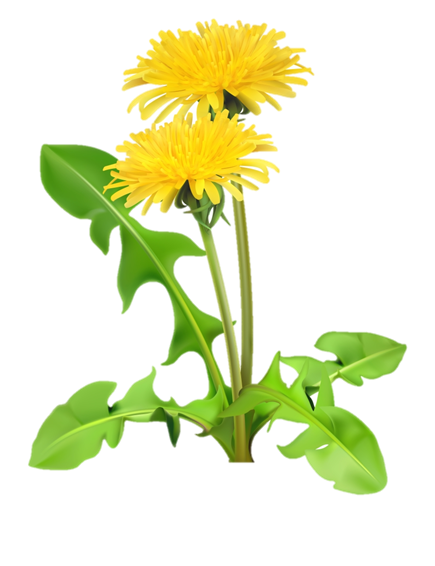 Ромашковая
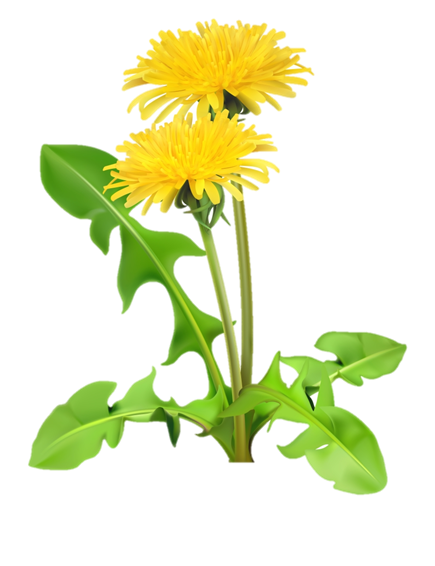 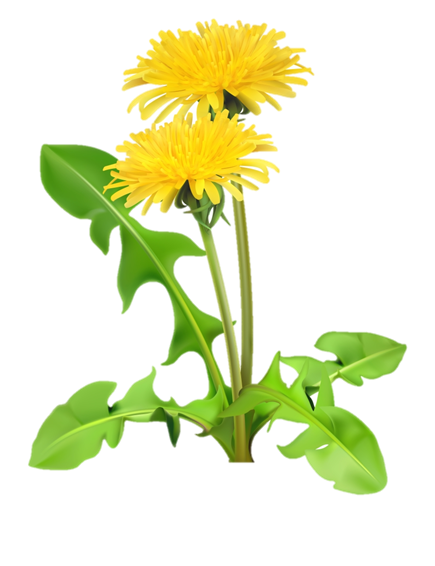 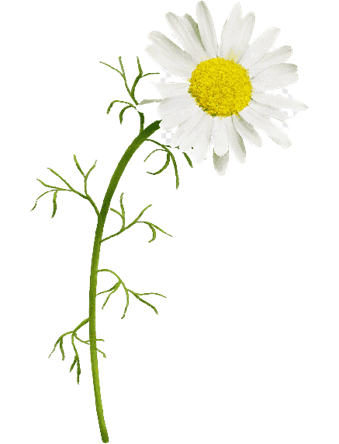 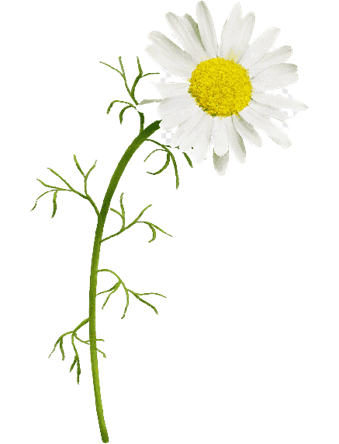 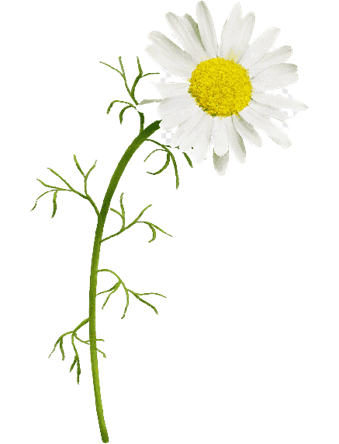 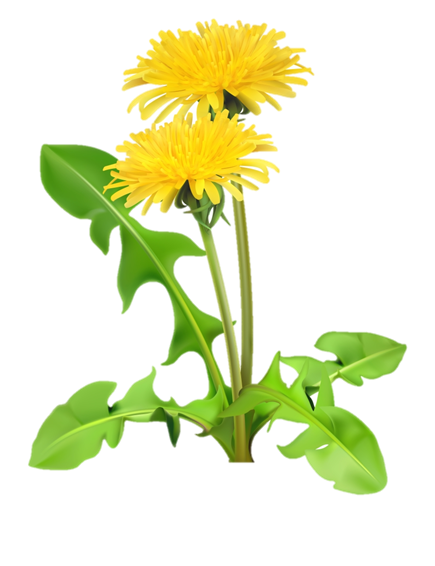 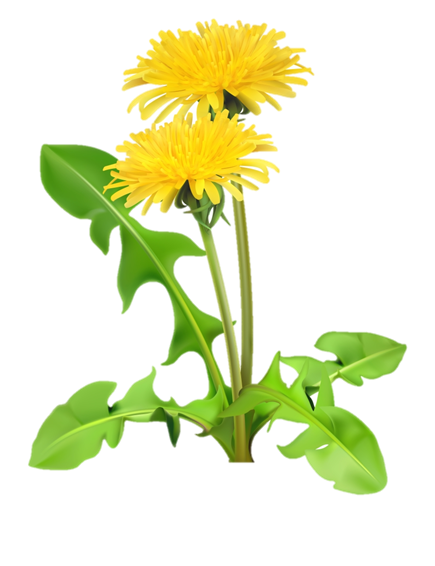 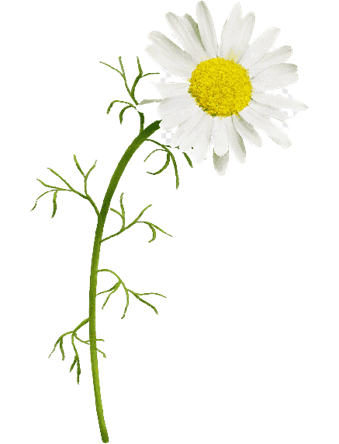 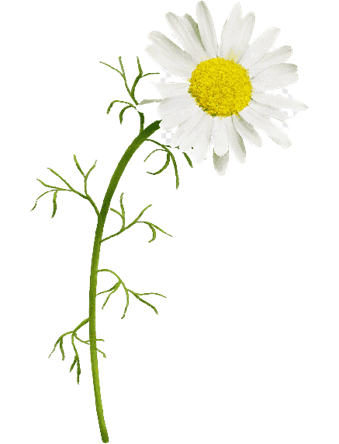 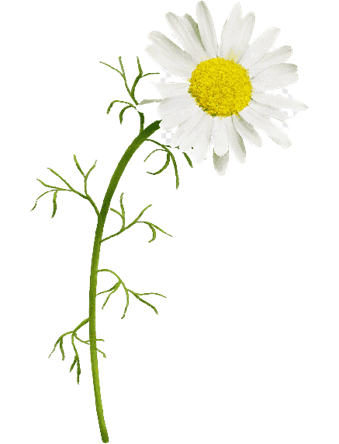 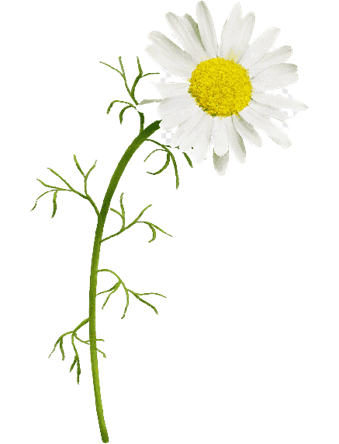 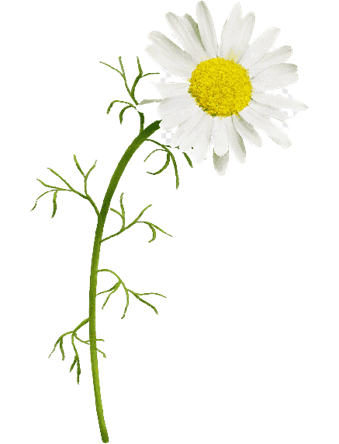 Савинцева А. С
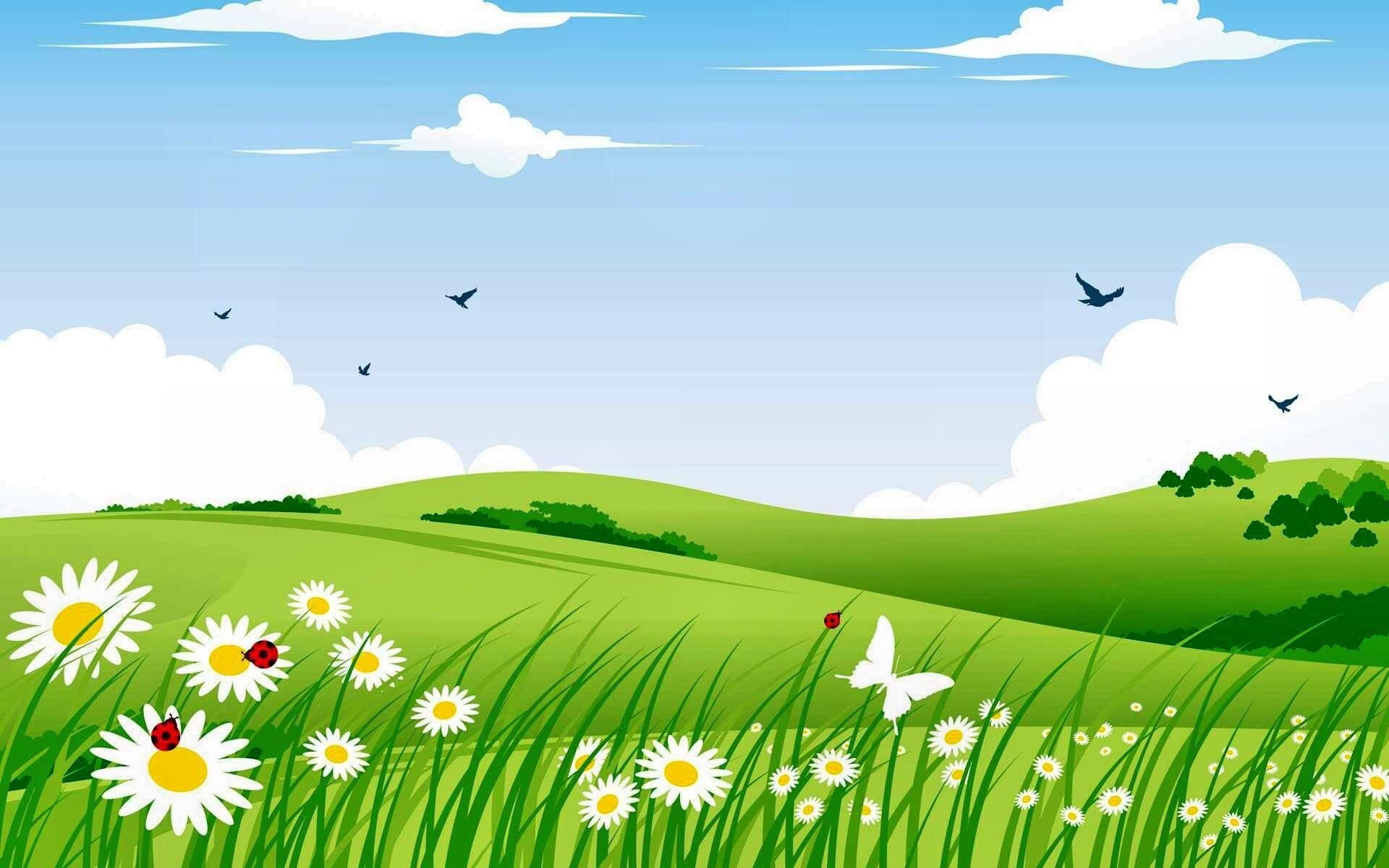 Маша-жадина
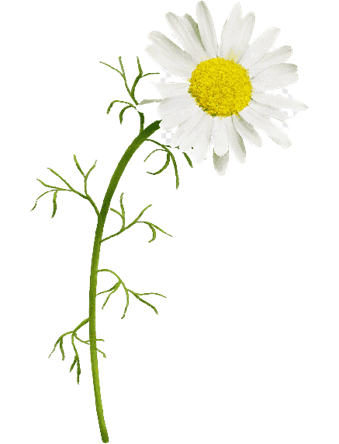 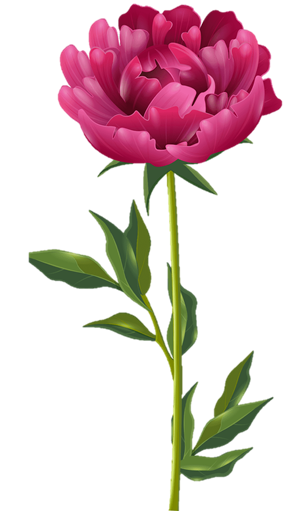 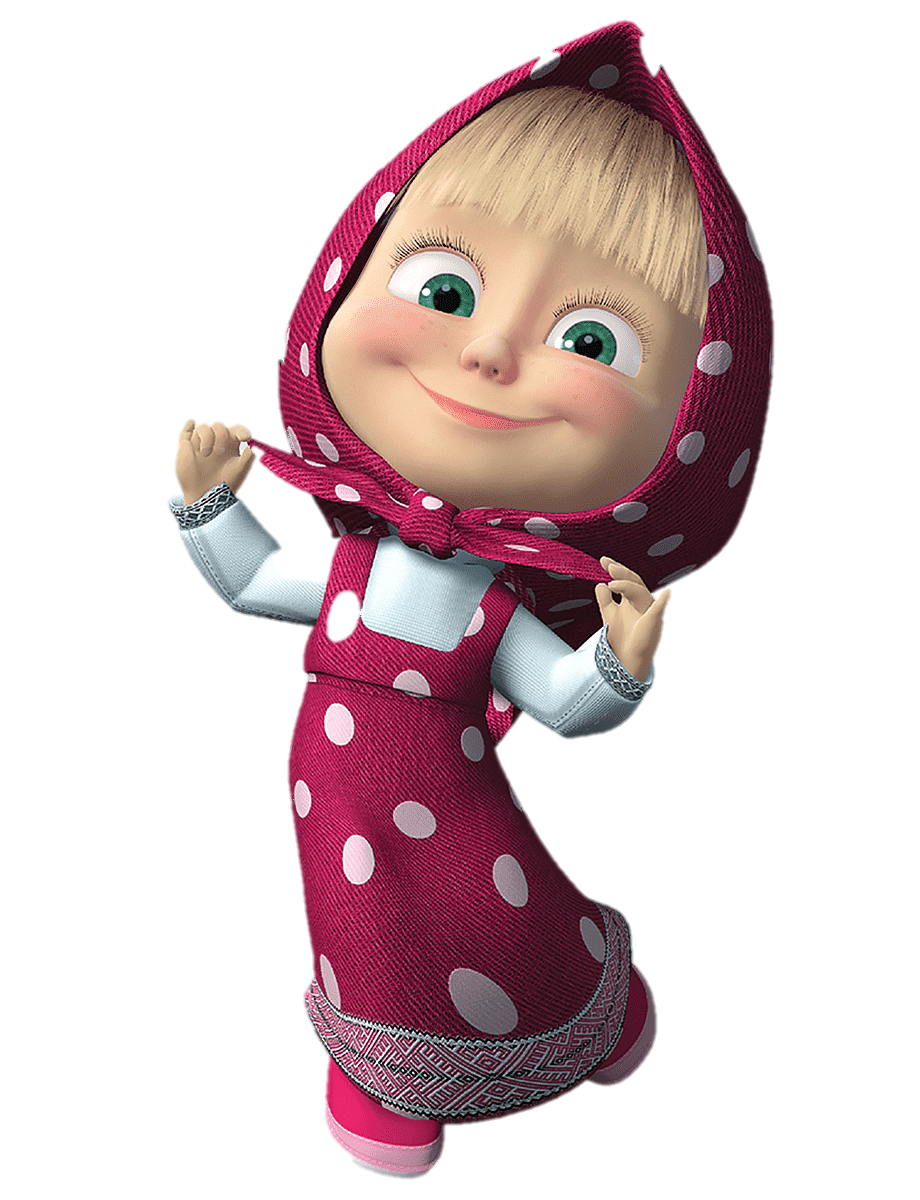 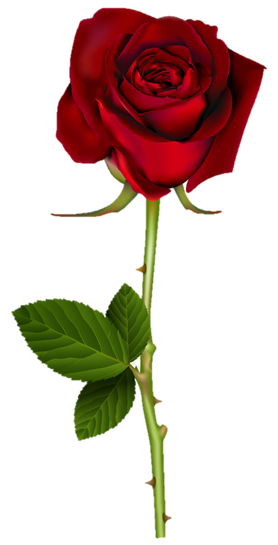 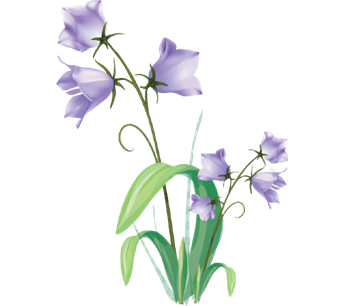 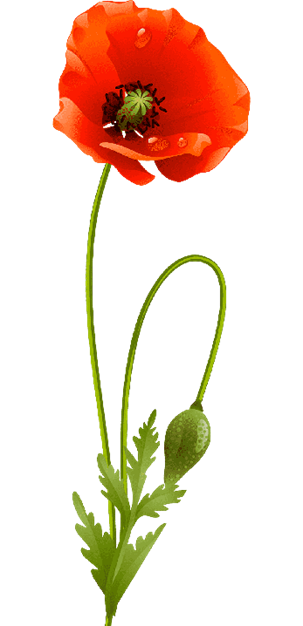 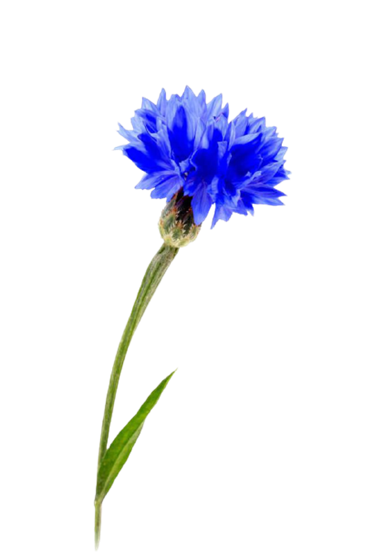 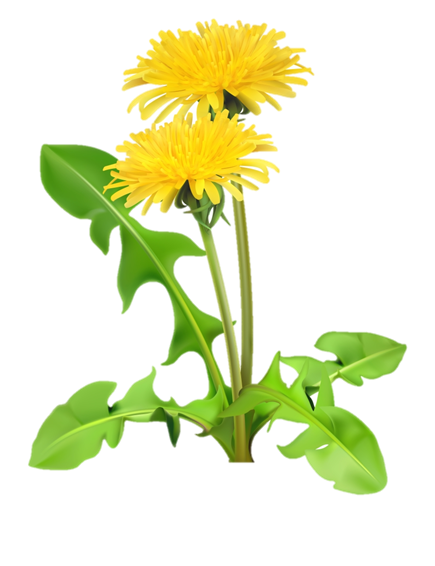 Савинцева А. С